Fig. 1.  Unadjusted cumulative percentages of volunteer women from the San Francisco Bay Area developing breast cancer ...
J Natl Cancer Inst, Volume 93, Issue 23, 5 December 2001, Pages 1791–1798, https://doi.org/10.1093/jnci/93.23.1791
The content of this slide may be subject to copyright: please see the slide notes for details.
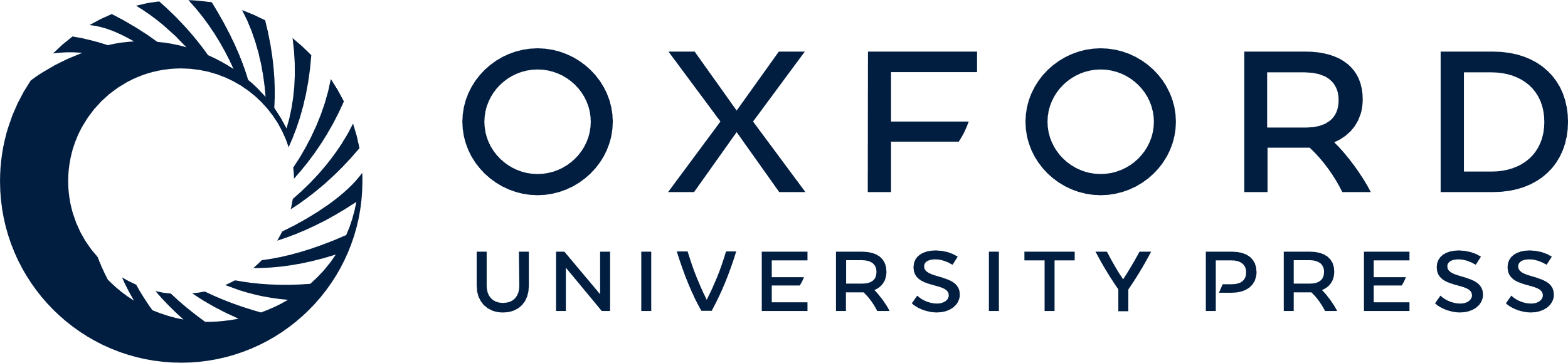 [Speaker Notes: Fig. 1.  Unadjusted cumulative percentages of volunteer women from the San Francisco Bay Area developing breast cancer by cytologic diagnosis in relation to time since nipple aspiration. Top panel shows all women followed from 1973 through 1999. For each category of cytologic diagnosis, the cumulative percentages (95% confidence intervals [CIs]) at 10 and 20 years, respectively, are as follows: no breast fluid, 2.7% (95% CI = 2.1% to 3.4%) and 6.5% (95% CI = 5.0% to 8.1%); normal cytology, 2.5% (95% CI = 1.9% to 3.1%) and 7.2% (95% CI = 6.0% to 8.4%); hyperplasia, 4.6% (95% CI = 3.2% to 6.0%) and 11.8% (95% CI = 9.0% to 14.6%); atypia, 5.6% (95% CI = 1.3% to 10.0%) and 11.7% (95% CI = 5.1% to 18.3%). Middle panel shows women from study group 1 only, who were followed from 1973 through 1999. For each category of cytologic diagnosis, the cumulative percentages (95% CIs) at 10 and 20 years, respectively, are as follows: no breast fluid, 2.1% (95% CI = 1.1% to 3.1%) and 5.1% (95% CI = 3.4% to 6.8%); normal cytology, 2.1% (95% CI = 1.5% to 2.8%) and 6.9% (95% CI = 5.7% to 8.2%); hyperplasia 4.2% (95% CI = 2.4% to 6.0%) and 11.3% (95% CI = 8.2% to 14.3%); atypia, 6.9% (95% CI = 1.6% to 12.2%) and 13.1% (95% CI = 5.9% to 20.4%). Bottom panel shows women from study group 2 only, who were followed from 1981 through 1999. For each category of cytologic diagnosis, the cumulative percentages (95% CIs) at 10 years are as follows: no breast fluid, 3.0% (95% CI = 2.2% to 3.9%); normal cytology, 3.4% (95% CI = 1.9% to 4.9%); hyperplasia or atypia, 5.0% (95% CI = 2.8% to 7.2%).


Unless provided in the caption above, the following copyright applies to the content of this slide: © Oxford University Press]